Mrs. Schimke’s 3rd Grade
Monday 4/20/20
Tuesday 4/21/20
Wednesday 4/22/20
Thursday 4/23/20
Friday 4/24/20
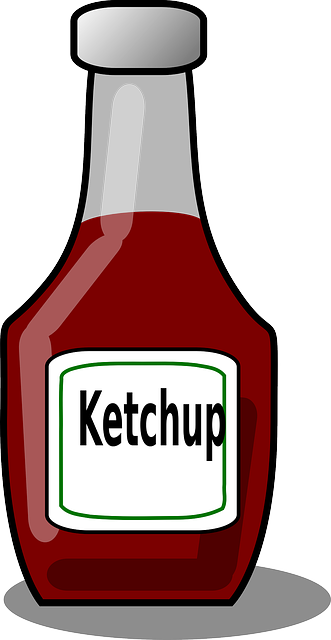